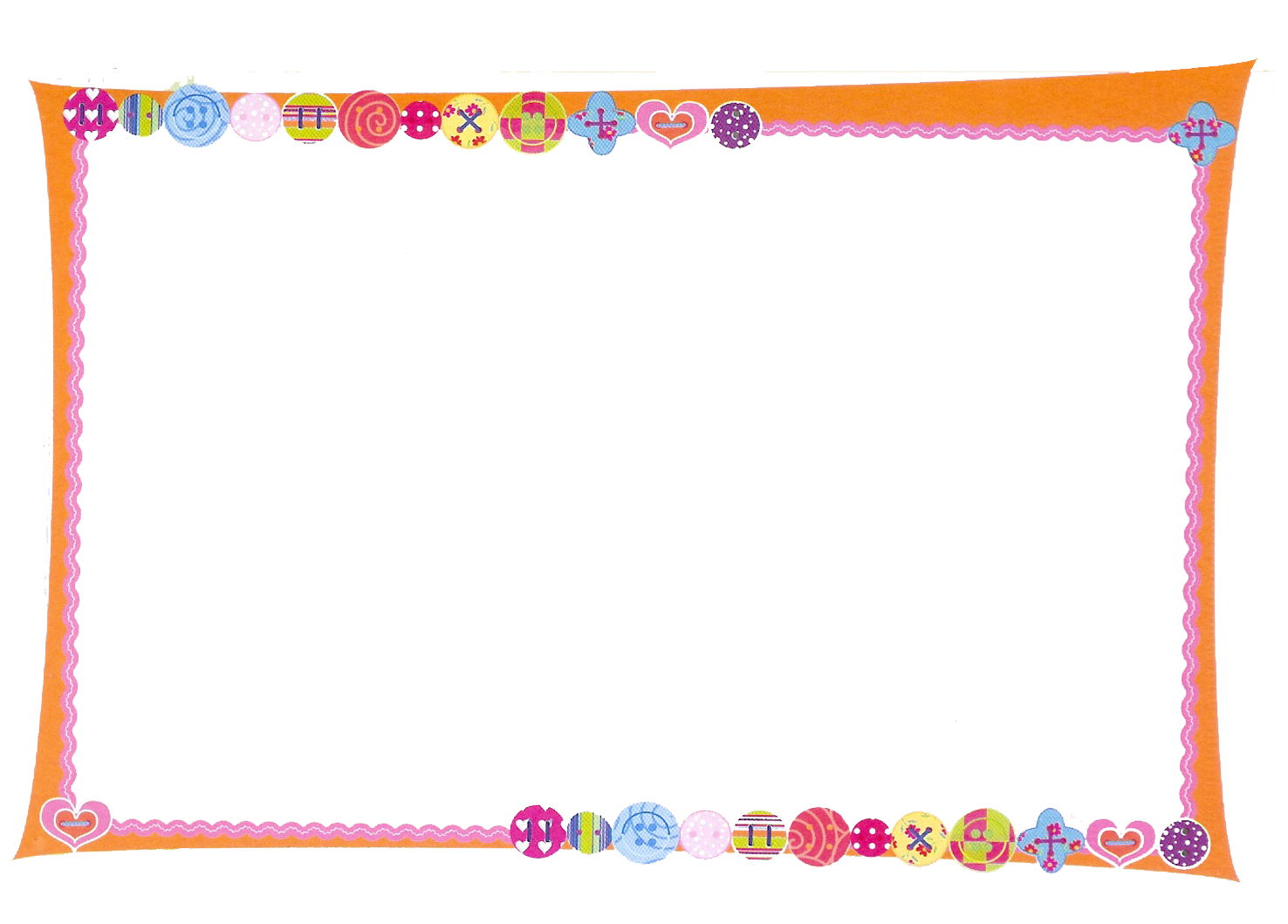 Муниципальное бюджетное дошкольное образовательное учреждение детский сад № 34 «Золотой ключик» муниципального образования Абинский район
Непосредственно образовательная деятельность  
с детьми старшего дошкольного возраста по художественно-эстетическому развитию
«На весенней полянке»
Брусницына Виктория Петровнамузыкальный руководитель
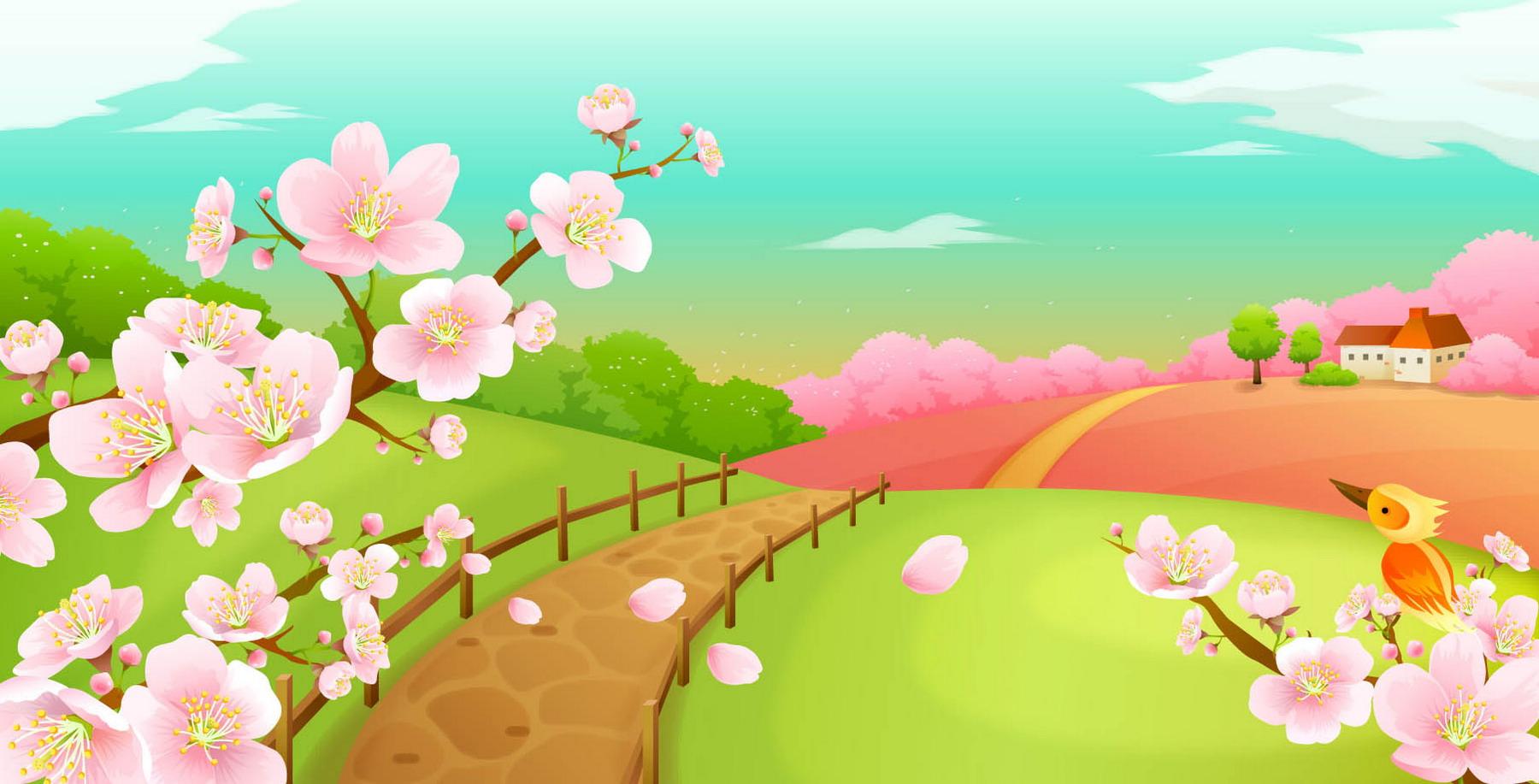 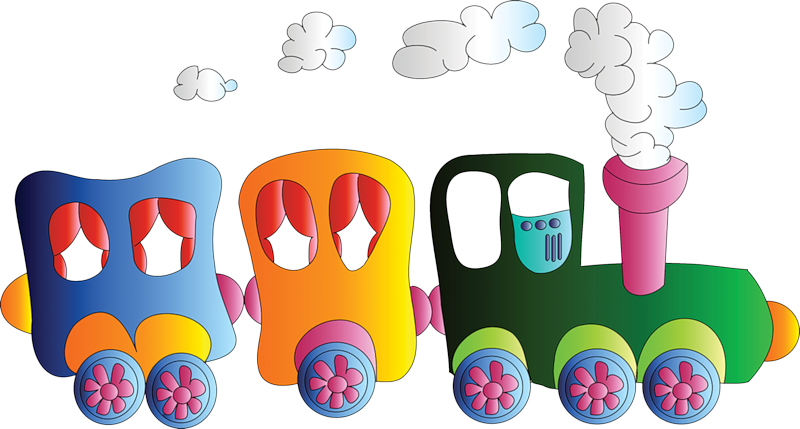 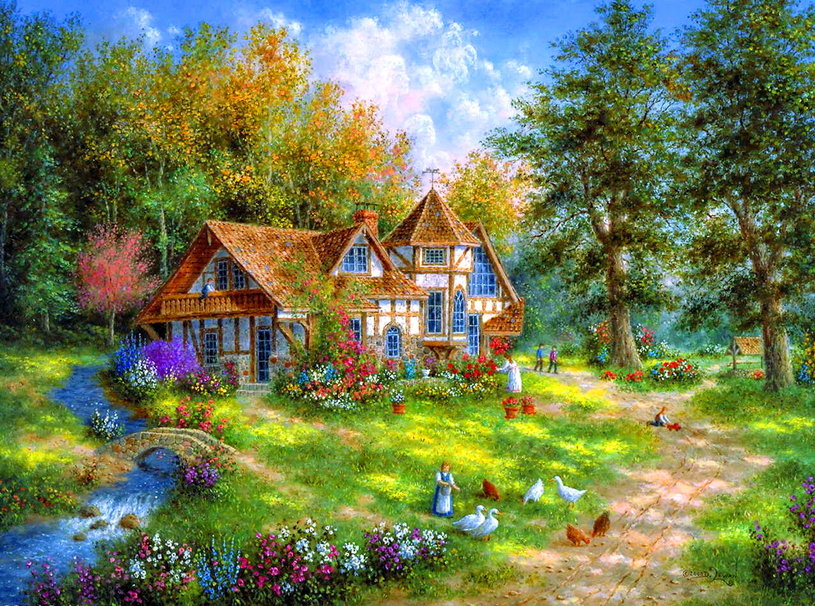 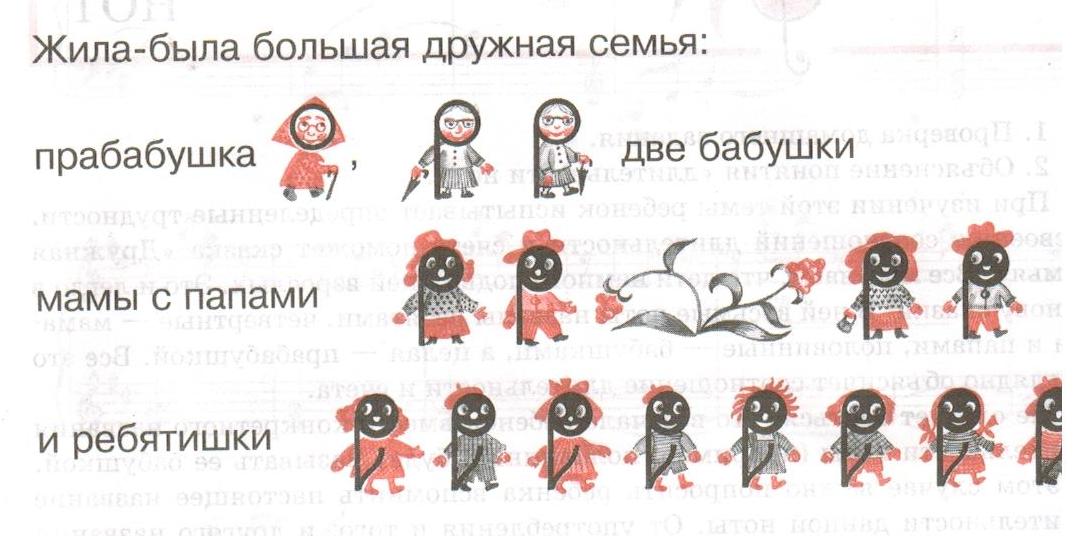 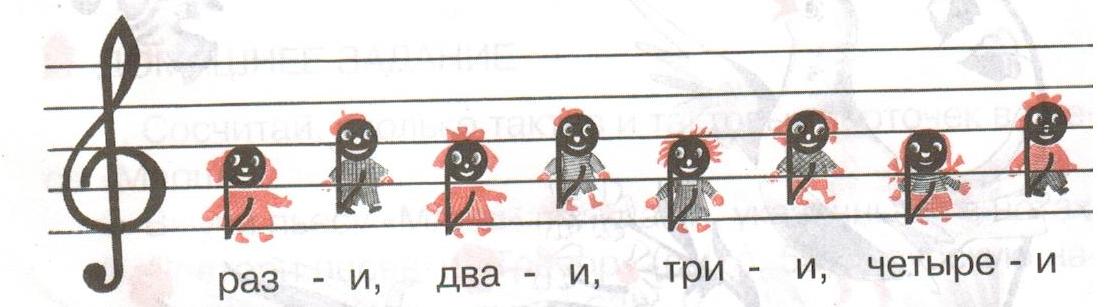 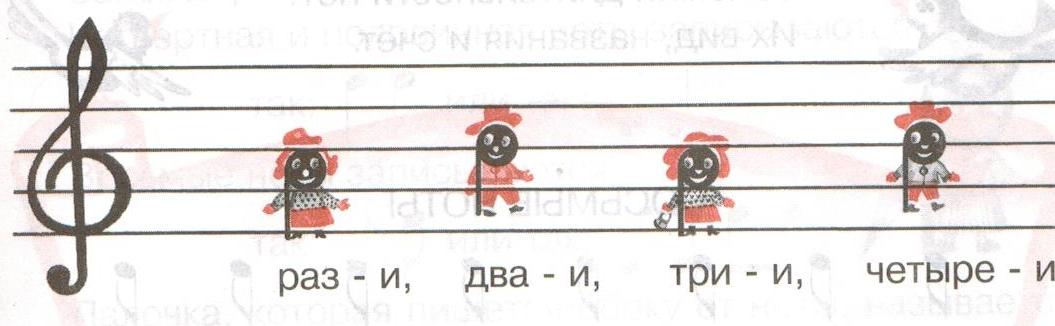 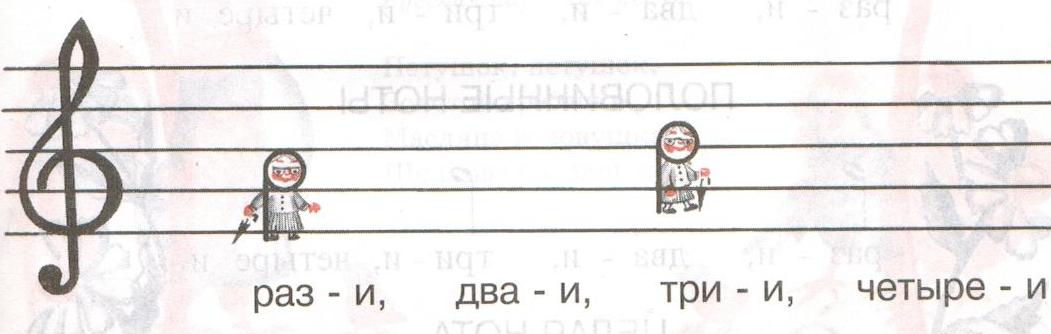 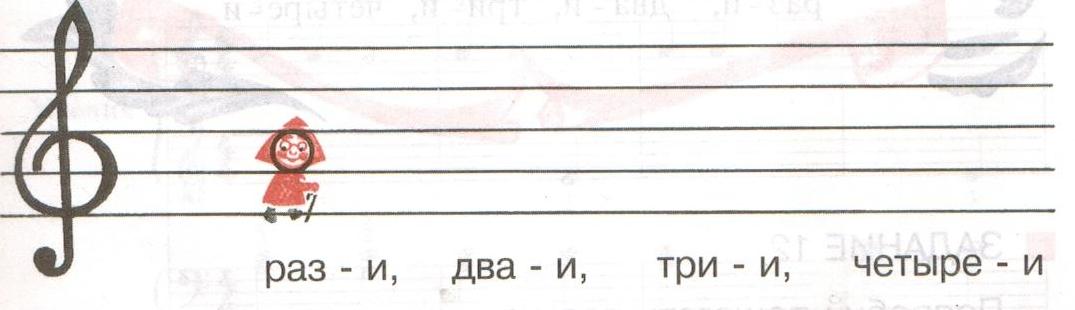 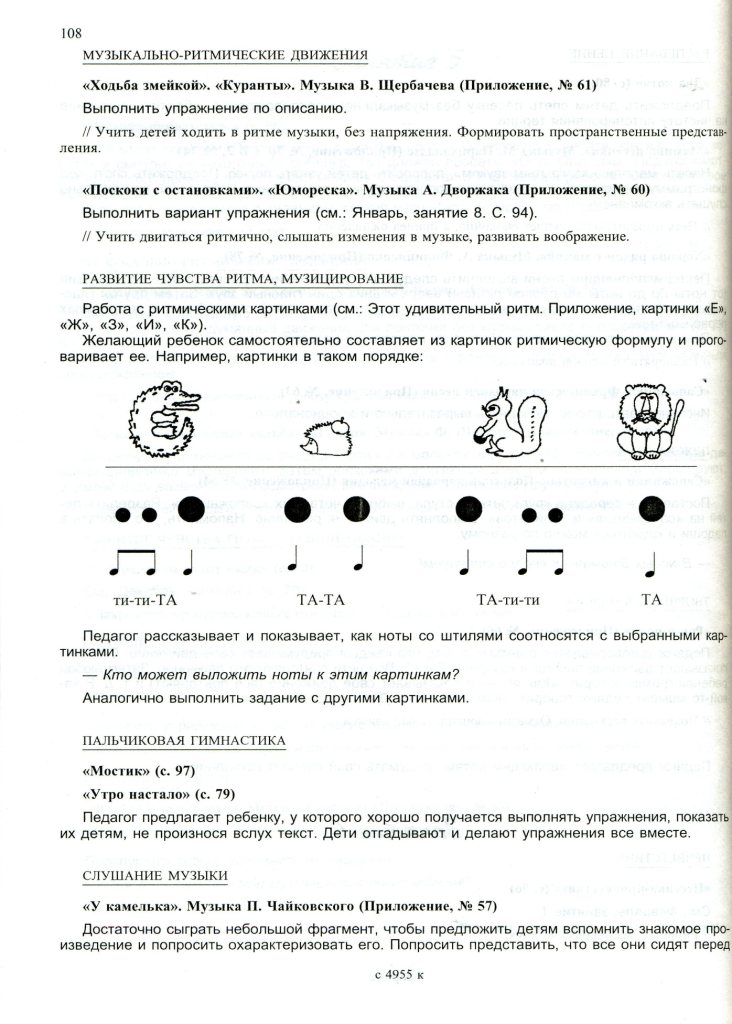 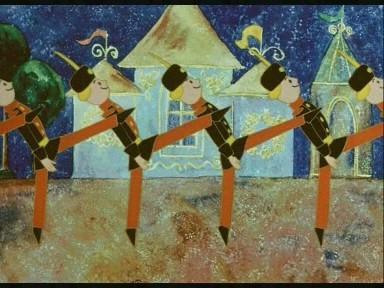 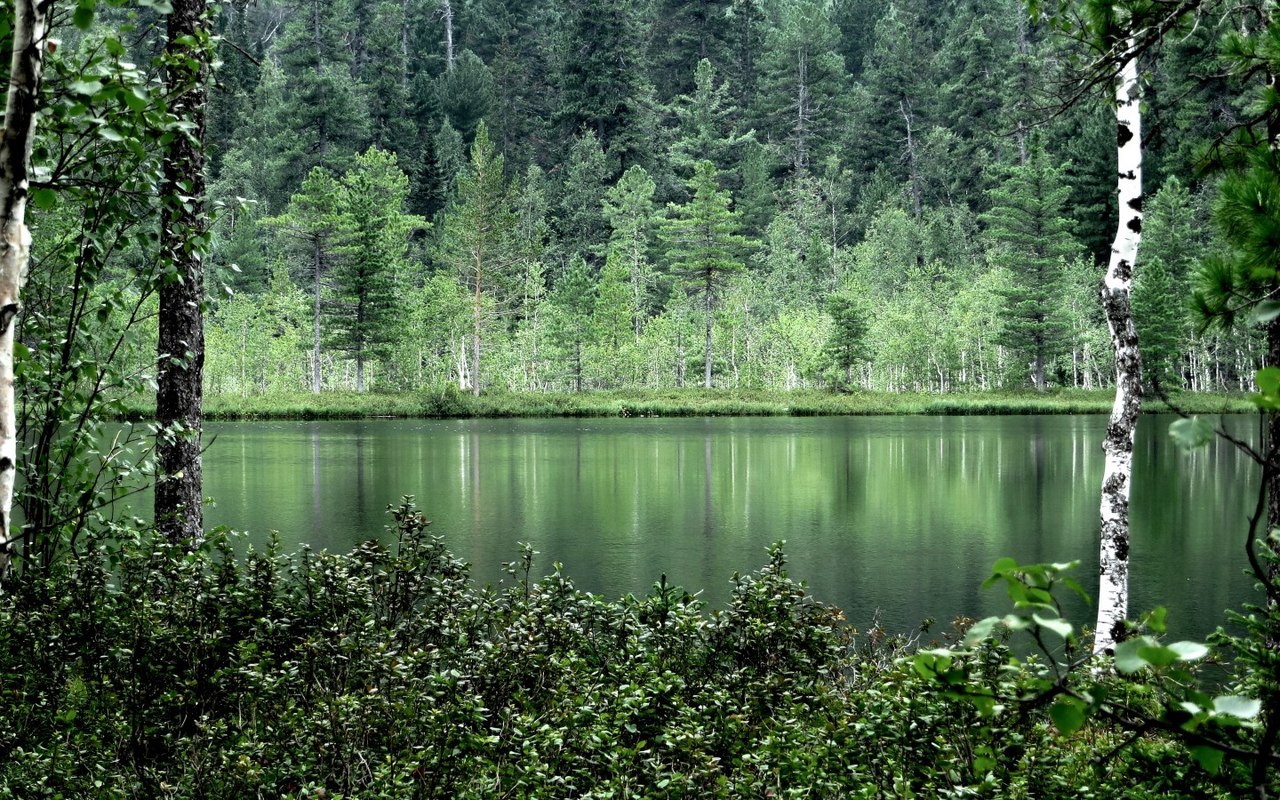 - - - - - - - - - - - - - - - -
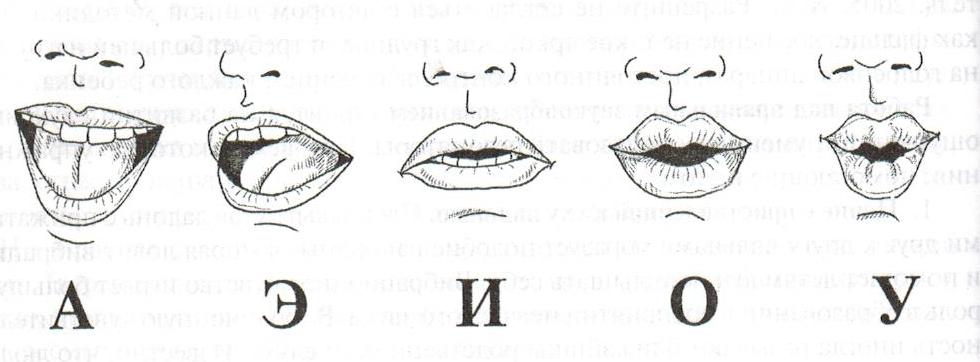 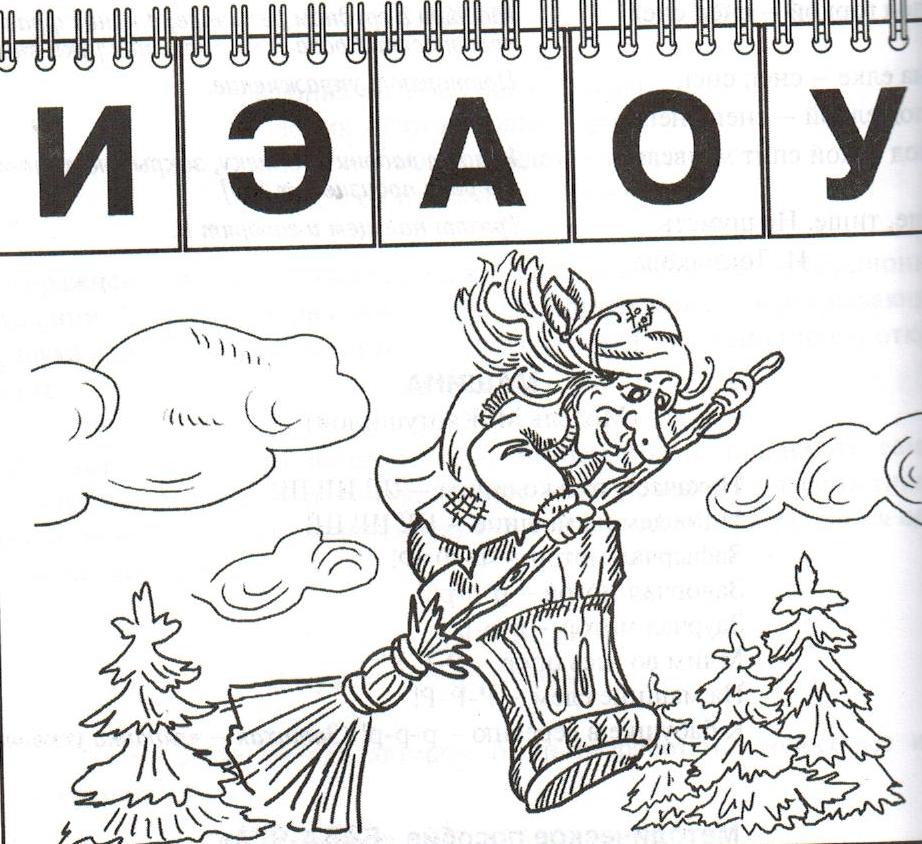 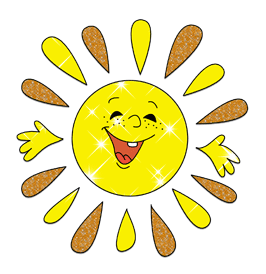 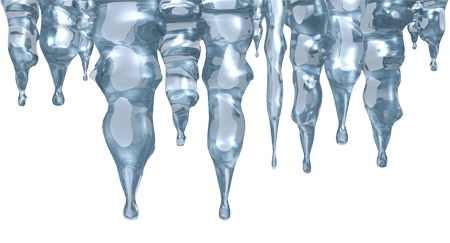 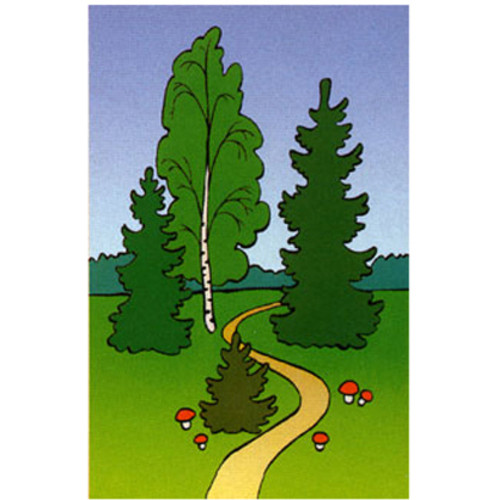 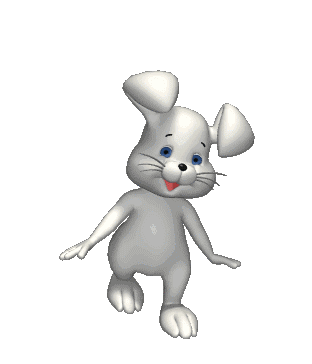 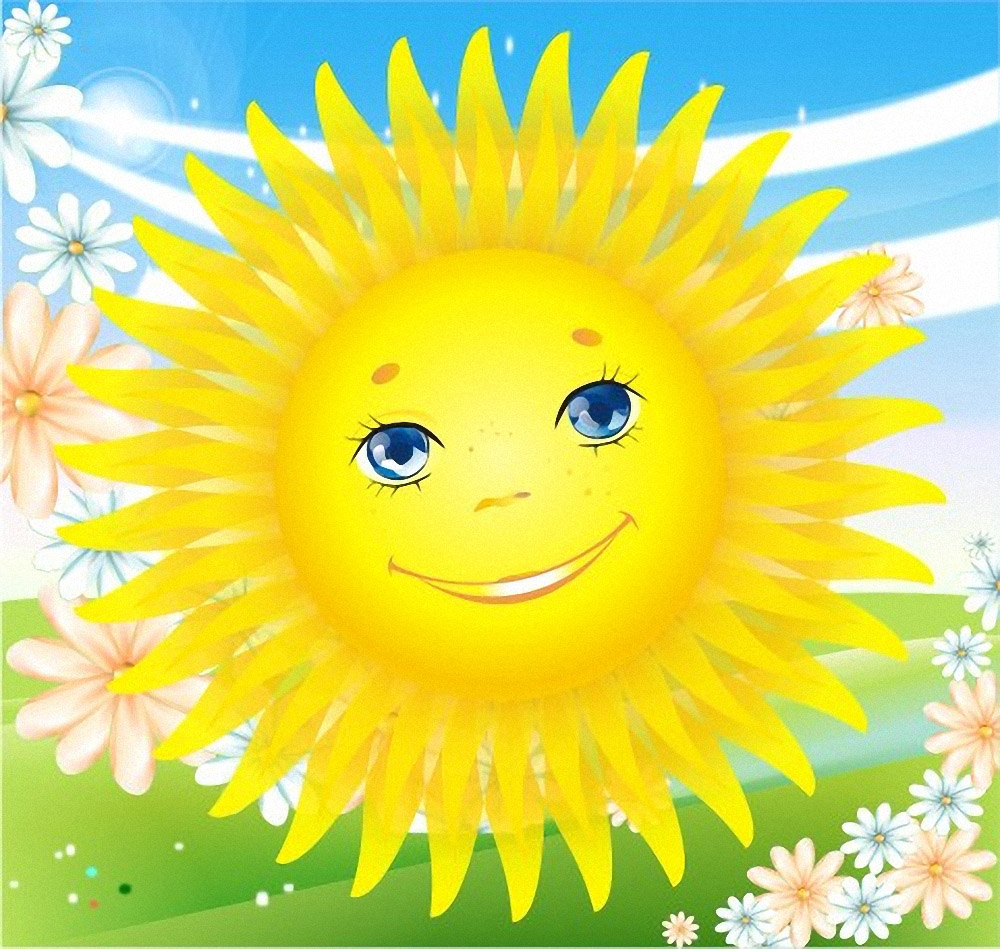 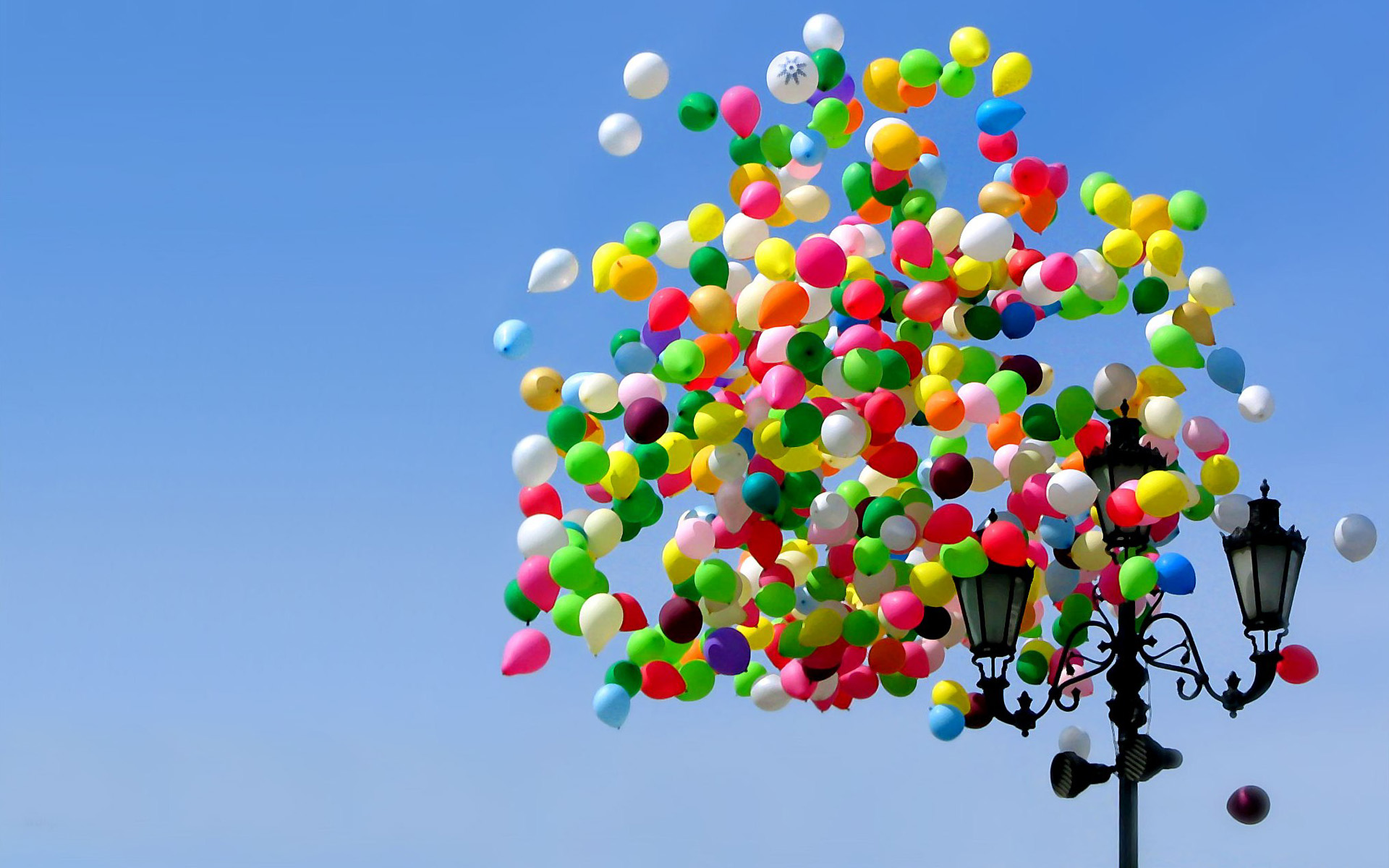 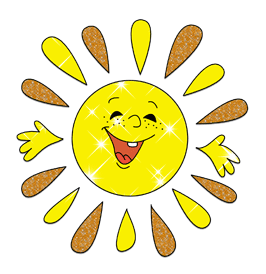 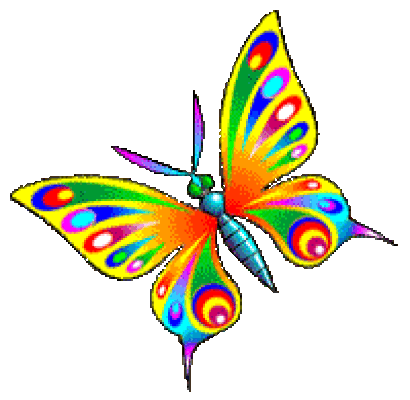 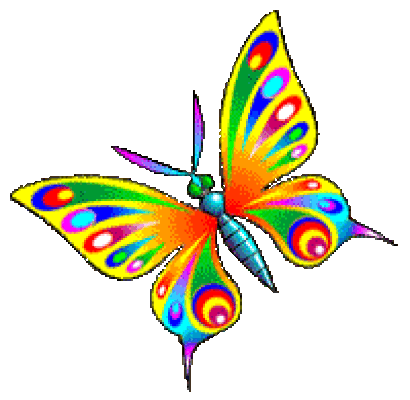 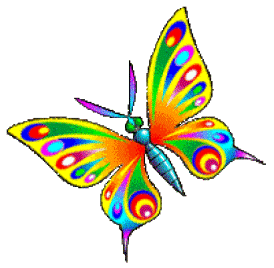 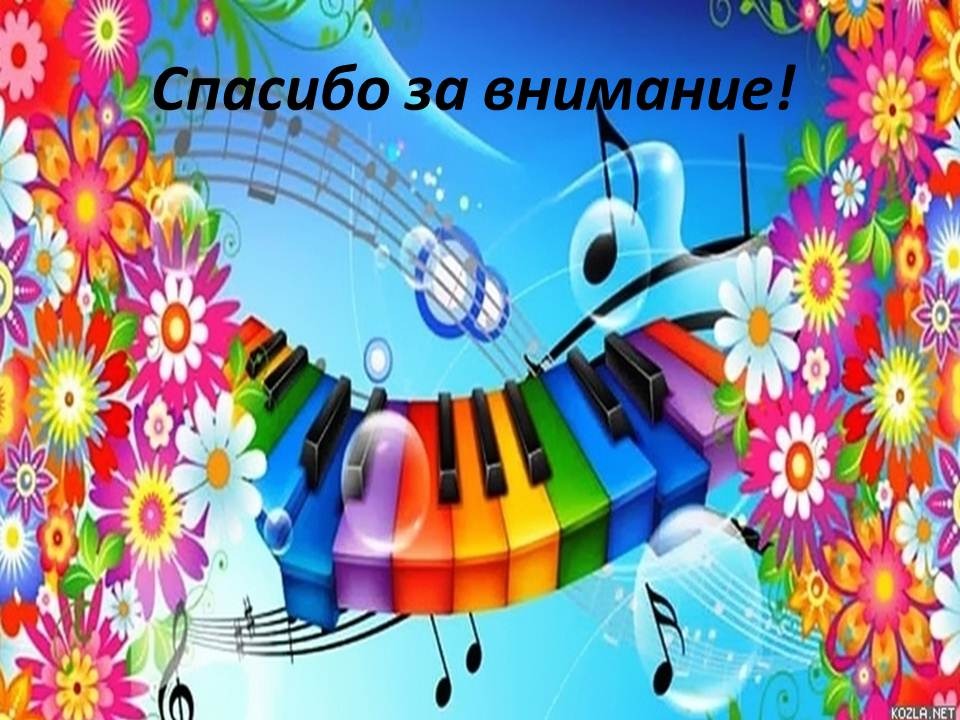